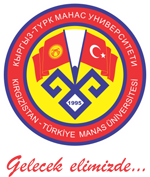 KIRGIZİSTAN-TÜRKİYE MANAS ÜNİVERSİTESİ 
ÖİDB ÖĞRENCİ VE MEZUN KOORDİNASYON ŞUBE MÜDÜRLÜĞÜ
KTMÜ
2002-2019 EĞİTİM ÖĞRETİM YILLARI MEZUNLARININ ANALİZİ
Bu çalısma, Üniversitemiz Rektör Yardımcısı Prof. Dr. Anvarbek Mokeyev’in baskanlıgında Fakülte/Yüksekokul ve Bölüm/Programlardan görevlendirilen akademik ve idari personeller, ÖIDB Ögrenci ve Mezun Koordinasyon Subesi tarafından hazırlanmıstır.
	Sonuçlar ÖIDB Ögrenci ve Mezun Koordinasyon Subesi tarafından hazırlanan “Google Forms” online anketine 2002-2019 egitim ögretim yılı mezunlarımızın verdigi cevaplara göre düzenlenmistir.	Lisansüstü mezunlarımız hakkında bilgiler SBE ve FBE sekreterliklerinden alınarak analiz yapılmıştır.
	
	Çalışmanın İçeriği:
1. Mezunlar hakkında genel bilgi;
2. Mezunların cinsiyetlere göre dagılımı;
3. Mezunların ülkelere göre dağılımı;
4. Mezunların istihdam durumuna göre analizi;
5. Çalışan mezunların sektöre göre dağılımı;
6. Çalışan mezunların alanına göre dağılımı;
GENEL BİLGİ
Toplam Mezun Sayısı : 8382 (7686 lisans + 696 Lisansüstü) 
Ulaşılan Mezun Sayısı: 3659 (3201 lisans + 458 Lisansüstü)
2002-2019 EĞİTİM-ÖĞRETİM YILI MEZUNLARININ CİNSİYETE GÖRE DAĞILIMI
Kız Mezun Sayısı : 2423
Erkek Mezun Sayısı: 1236
MEZUNLARIN ÜLKELERE GÖRE DAĞILIMI
Mezunlarımız
43 farklı ülkede
mevcut
KTMÜ 2018-2019 EĞİTİM-ÖĞRETİM YILI MEZUNLARIMIZIN MESLEKİ DAĞILIM ORANLARI
Toplam mezun sayısı: 8382 Ulaşılan mezun sayısı: 3659
Oranı: % 43,7
ÇALIŞAN MEZUNLARIN SEKTÖREL DAĞILIM ORANLARI
ÇALIŞAN MEZUNLARIN ALANA GÖRE DAĞILIM ORANLARI